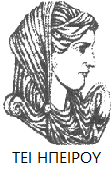 Ελληνική Δημοκρατία
Τεχνολογικό Εκπαιδευτικό Ίδρυμα Ηπείρου
Γεωργική Χημεία
Ενότητα 11: φασματοφωτομετρία
Γεώργιος Παπαδόπουλος
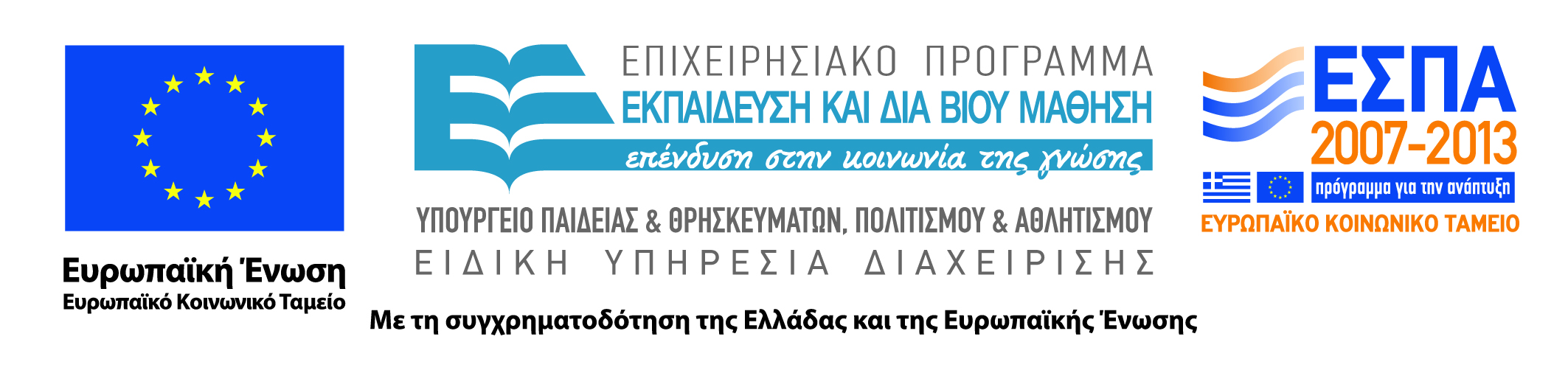 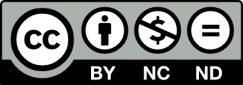 Ανοιχτά Ακαδημαϊκά Μαθήματα στο ΤΕΙ Ηπείρου
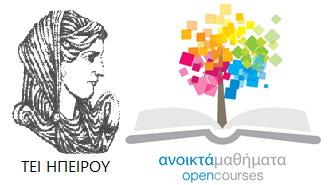 Τμήμα Τεχνολόγων Γεωπόνων
Γεωργική Χημεία
Ενότητα 11: φασματοφωτομετρία
Γεώργιος Παπαδόπουλος
Καθηγητής
Άρτα, 2015
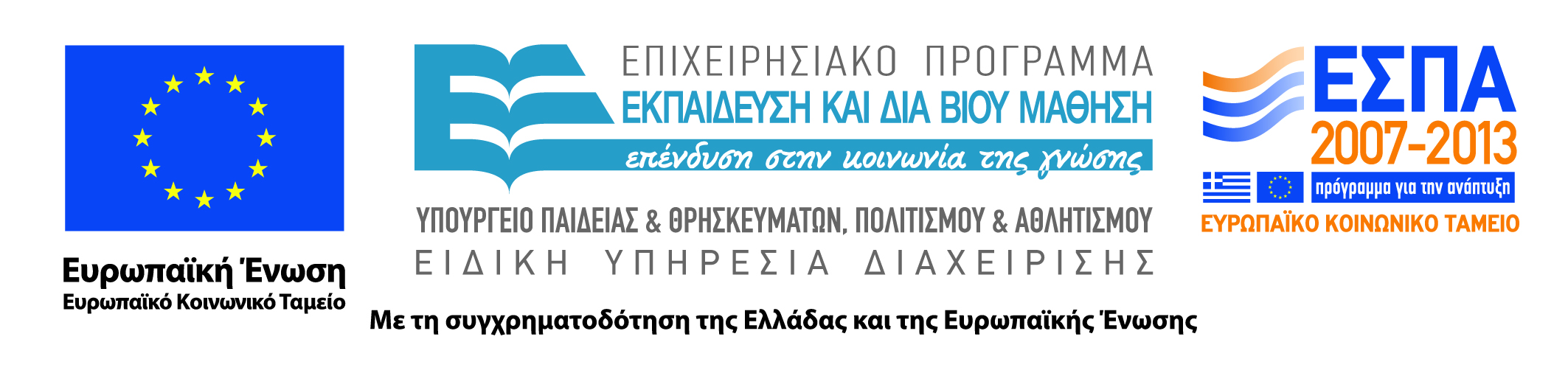 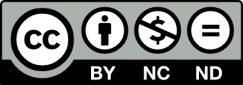 Άδειες Χρήσης
Το παρόν εκπαιδευτικό υλικό υπόκειται σε άδειες χρήσης Creative Commons. 
Για εκπαιδευτικό υλικό, όπως εικόνες, που υπόκειται σε άλλου τύπου άδειας χρήσης, η άδεια χρήσης αναφέρεται ρητώς.
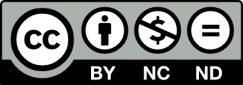 3
Χρηματοδότηση
Το έργο υλοποιείται στο πλαίσιο του Επιχειρησιακού Προγράμματος «Εκπαίδευση και Δια Βίου Μάθηση» και συγχρηματοδοτείται από την Ευρωπαϊκή Ένωση (Ευρωπαϊκό Κοινωνικό Ταμείο) και από εθνικούς πόρους.
Το έργο «Ανοικτά Ακαδημαϊκά Μαθήματα στο TEI Ηπείρου» έχει χρηματοδοτήσει μόνο τη αναδιαμόρφωση του εκπαιδευτικού υλικού.
Το παρόν εκπαιδευτικό υλικό έχει αναπτυχθεί στα πλαίσια του εκπαιδευτικού έργου του διδάσκοντα.
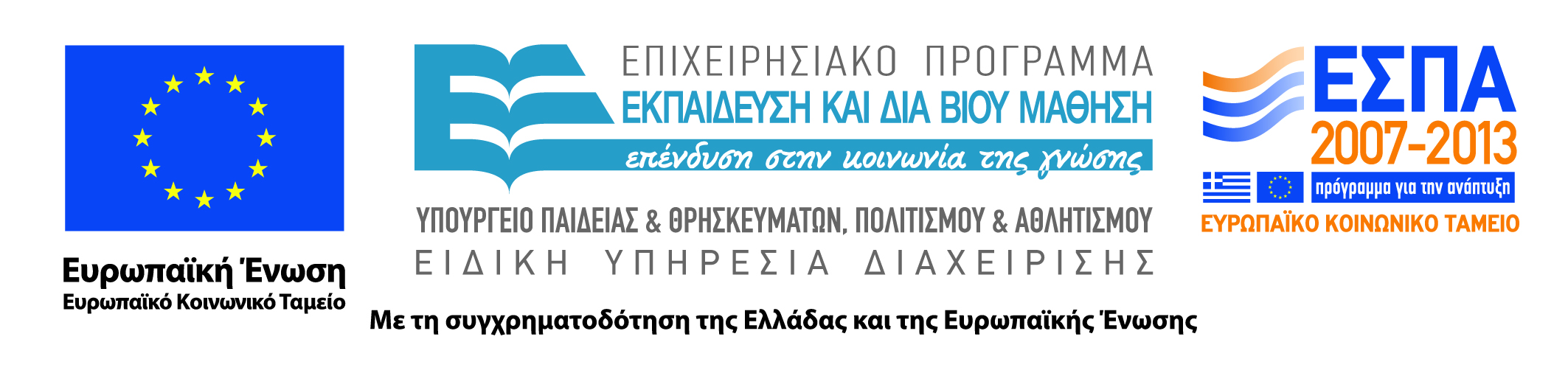 Υλικά
Διάλυμα θειικού χαλκού (CuSO4) σε απεσταγμένο νερό. Ένα σύνηθες διάλυμα σε αυτή τη περίπτωση είναι 0,4 Μ.
Κυψελίδες, πλαστικές μήκους οπτικής διαδρομής 1 cm, χωρητικότητας περ. 2 ml.
Δοκιμαστικοί σωλήνες (έως 8) χωρητικότητας 10-15 ml
Απεσταγμένο (απιοντισμένο) νερό σε κωνική φιάλη 125 ml.
Σιφώνια των 10, 5, 2, 1, και 0,5 ml, για αραιώσεις με απεσταγμένο νερό του μητρικού διαλύματος θειικού χαλκού.
Δοχείο ζέσεως των 50 ml.
5
Τοποθετούμε στο δοχείο ζέσεως όγκο θειικού χαλκού μέχρι 10 ml. Αριθμούμε τους δοκιμαστικούς σωλήνες 1 μέχρι 8. Στον πρώτο τοποθετούμε 2 ml απεσταγμένου (απιοντισμένου) νερού. Στους υπόλοιπους τοποθετούμε θειικό χαλκό και απεσταγμένο (απιοντισμένο) νερό στις δεδομένες ποσότητες:
6
Διαδικασία
ΠΙΝΑΚΑΣ Ι: Αραιώσεις διαλύματος θειικού χαλκού και τιμές απορροφητικότητας
7
Διαδικασία
Αφού παρασκευαστούν με προσοχή όλες οι αραιώσεις του αρχικού διαλύματος, οι φοιτητές θα πρέπει να συμπληρώσουν την 4η στήλη (συντελεστής αραίωσης, διαιρώντας τον όγκο του διαλύματος θειικού χαλκού δια του όγκου διαλύτη, που χρησιμοποιήθηκε στη παρασκευή του κάθε αραιωμένου διαλύματος). Στη συνέχεια, να συμπληρώσουν την 5η στήλη πολλαπλασιάζοντας το αποτέλεσμα της 4ης στήλης επί 0,4 Μ.
8
Διαδικασία
Στη συνέχεια θα πρέπει να γίνουν οι μετρήσεις στο φασματοφωτόμετρο, το οποίο είναι ήδη ρυθμισμένο να μετρά σε μήκος κύματος 780 nm. 
Πρώτα θα γίνει μηδενισμός του φασματοφωτομέτρου με τυφλό δείγμα (αρ. 1, καθαρός διαλύτης, δηλ. απεσταγμένο νερό). Προσοχή στον τρόπο χειρισμού της κυψελίδας. Όπως βλέπετε στο Σχήμα η κυψελίδα έχει μια επιφάνεια εισόδου και μια εξόδου φωτός, και δύο επιφάνειες χειρισμού (δηλ που μπορούμε να ακουμπήσουμε τα χέρια, και έχουν διαφορετική υφή). Αυτές είναι οι επιφάνειες στις οποίες βάζουμε τα δάκτυλά μας για να κρατάμε τη κυψελίδα. Συνήθως είναι χαραγμένες (σε πλαστικές κυψελίδες όπως εδώ) ή με αδιαφανές υλικό (γυαλί ή χαλαζία, το τελευταίο για μετρήσεις στην περιοχή του υπεριώδους φωτός).
Θεωρούμε αξιωματικά την όποια απορροφητικότητα αυτού του διαλύματος ίση με το μηδέν. Το συγκεκριμένο φασματοφωτόμετρο (Hitachi) έχει τη δυνατότητα αυτόματου μηδενισμού, πράγμα που κάνουμε με τη βοήθεια του υπεύθυνου του εργαστηρίου.
9
Βιβλιογραφία
Λάλια-Καντούρη Μ., Παπαστεφάνου Σ. Γενική και Ανόργανη Χημεία: Αρχές και Εργαστηριακές Ασκήσεις, 2η έκδοση,  Εκδόσεις Ζήτη, Θεσασαλονίκη, 2012.
Ξένου ΚΔ, Ξένου Ε. Γενική και Ανόργανη Χημεία, Μακεδονικές Εκδόσεις, Θεσασαλονίκη, 2009.
Ν. Λυδάκης – Σημαντήρης, ΓΕΝΙΚΗ ΧΗΜΕΙΑ & ΕΝΟΡΓΑΝΗ ΑΝΑΛΥΣΗ:  Θέματα &  Εργαστηριακές Ασκήσεις, Δεύτερη έκδοση, Εκδόσεις ΤΖΙΟΛΑ, Θεσσαλονίκη, 2009. 
Clark JM, Jr., Switzer, RL. Πειραματική Βιοχημεία, 2η έκδοση. 2η ανατύπωση. Πανεπιστημιακές Εκδόσεις Κρήτης, Ηράκλειο, 2000. 
McMurry G. Οργανική Χημεία, Πανεπιστημιακές Εκδόσεις Κρήτης, Ηράκλειο, 2012 (ανατύπωση σε ενιαίο τόμο). 
Berg J, Tymoczko J, Stryer L. Βιοχημεία, 7η έκδοση, Πανεπιστημιακές Εκδόσεις Κρήτης, Ηράκλειο, 2014. 
Pauling, L. General Chemistry, Dover Publications, New York, 1970. 
Jones L. and Atkins P. Chemistry: Molecules, Matter, and Change, 4th edition, WH Freeman, New York, 2000. 
Young, H, Freedman R. Πανεπιστημιακή Φυσική, με σύγχρονη φυσική. Εκδόσεις Παπαζήση. Αθήνα, 2012.
Διατήρηση Σημειωμάτων
Οποιαδήποτε  αναπαραγωγή ή διασκευή του υλικού θα πρέπει  να συμπεριλαμβάνει:

το Σημείωμα Αναφοράς
το  Σημείωμα Αδειοδότησης
τη Δήλωση Διατήρησης Σημειωμάτων
το Σημείωμα Χρήσης Έργων Τρίτων (εφόσον υπάρχει) 

μαζί με τους συνοδευόμενους υπερσυνδέσμους.
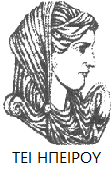 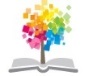 11
Σημείωμα Αναφοράς
Παπαδόπουλος, Γ. Γεωργική Χημεία. Τεχνολογικό Ίδρυμα Ηπείρου. Διαθέσιμο από:
http://eclass.teiep.gr/courses/DEMO118/
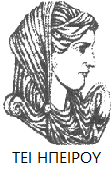 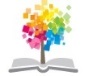 12
Σημείωμα Αδειοδότησης
Το παρόν υλικό διατίθεται με τους όρους της άδειας χρήσης Creative Commons Αναφορά Δημιουργού-Μη Εμπορική Χρήση-Όχι Παράγωγα Έργα 4.0 Διεθνές [1] ή μεταγενέστερη. Εξαιρούνται τα αυτοτελή έργα τρίτων π.χ. φωτογραφίες, Διαγράμματα κ.λ.π., τα οποία εμπεριέχονται σε αυτό και τα οποία αναφέρονται μαζί με τους όρους χρήσης τους στο «Σημείωμα Χρήσης Έργων Τρίτων».
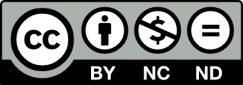 Ο δικαιούχος μπορεί να παρέχει στον αδειοδόχο ξεχωριστή άδεια να  χρησιμοποιεί το έργο για εμπορική χρήση, εφόσον αυτό του  ζητηθεί.
[1]
http://creativecommons.org/licenses/by-nc-nd/4.0/deed.el
Τέλος Ενότητας
Επεξεργασία: Αντώνιος Σακελλάριος
Άρτα, 2015
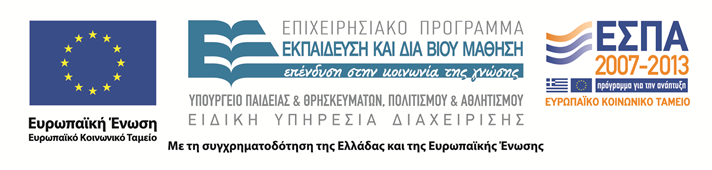 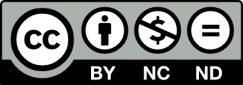 Τέλος Ενότητας
φασματοφωτομετρία
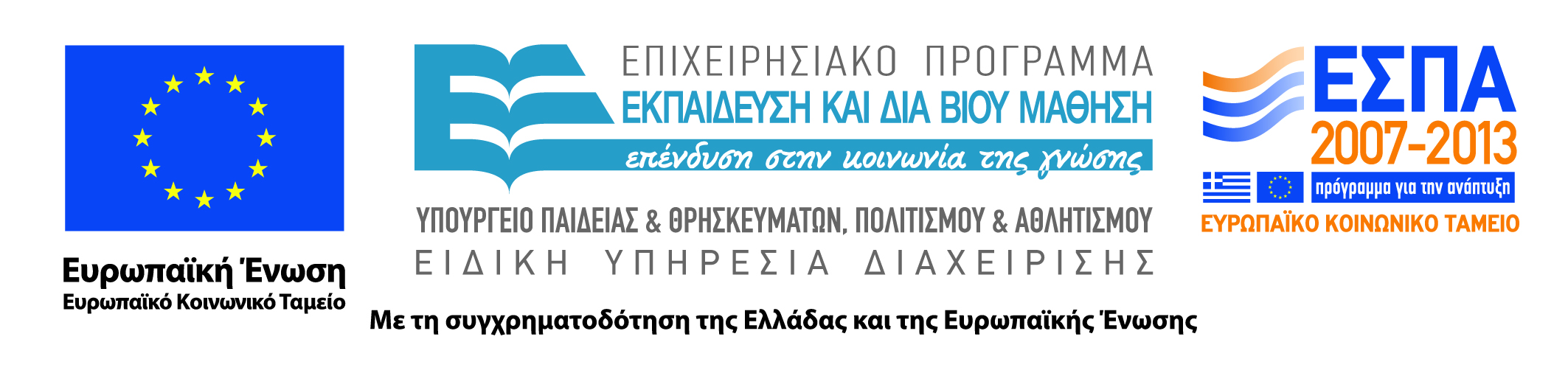 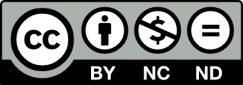